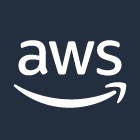 AWS Cloud
API Gateway
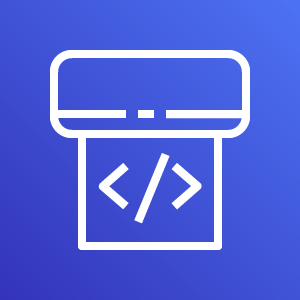 CodePipeline
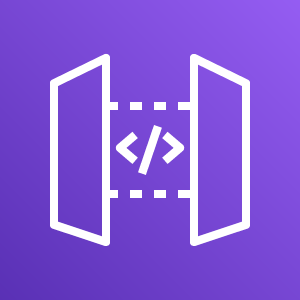 CodeBuild
SAM Build
CodeBuild
SAM Deploy
CodeCommit
CloudFormation
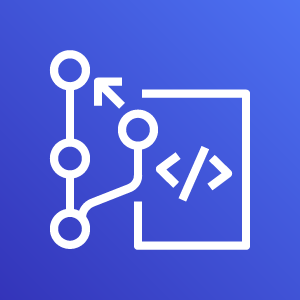 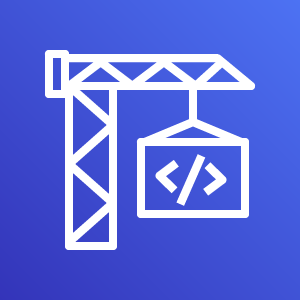 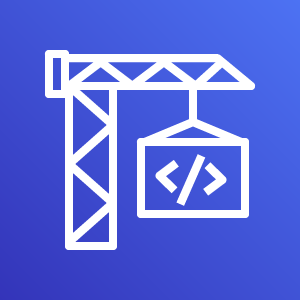 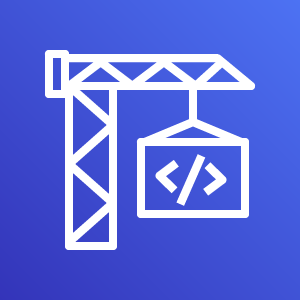 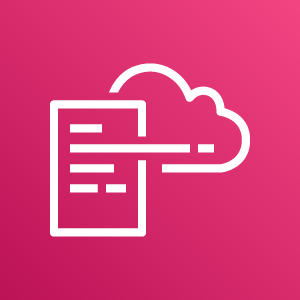 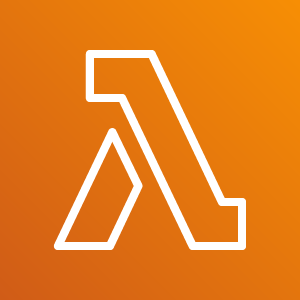 Lambda Function
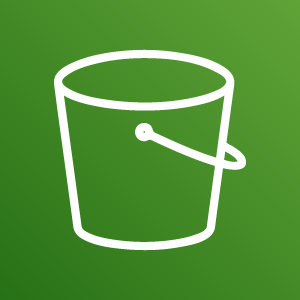 S3 Build
Artifacts
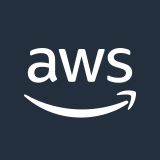 AWS Cloud
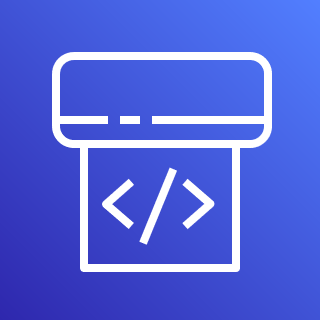 AWS CodePipeline
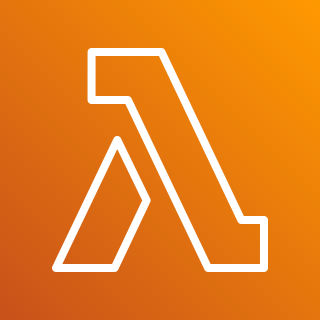 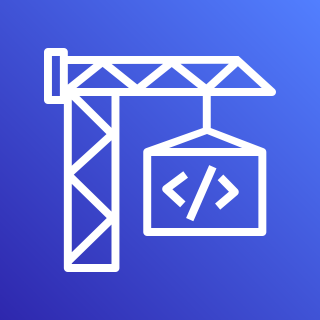 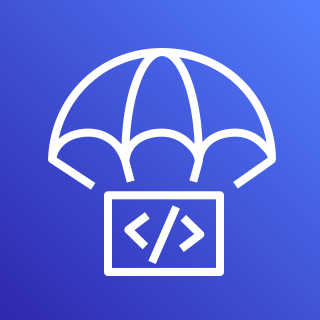 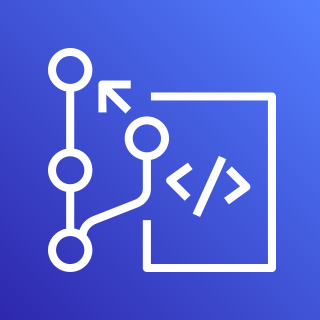 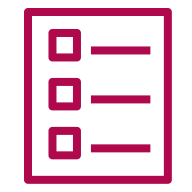 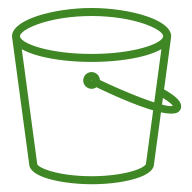 Template
AWS Lambda
Bucket
AWS CodeBuild
AWS CodeDeploy
AWS CodeCommit
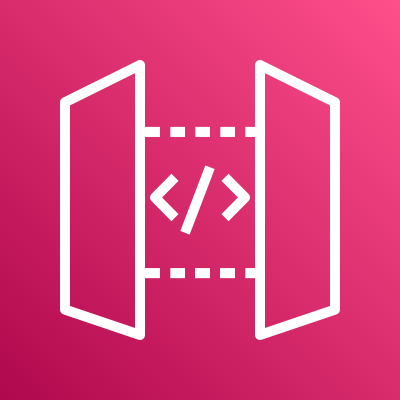 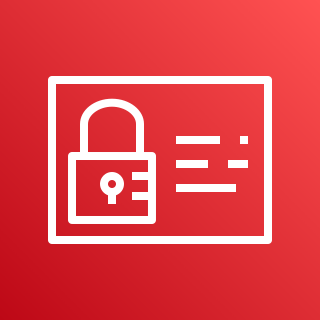 Amazon API Gateway
AWS Identity and Access Management (IAM)
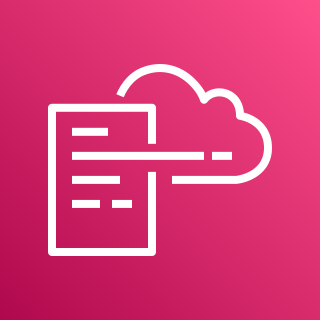 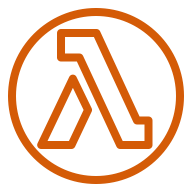 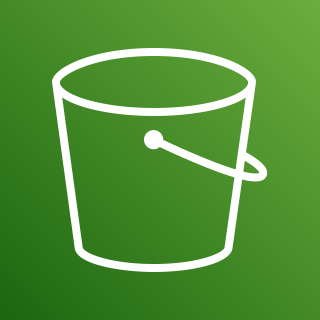 Lambda function
AWS CloudFormation
Amazon Simple Storage Service (Amazon S3)
AWS Cloud
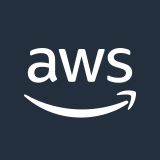 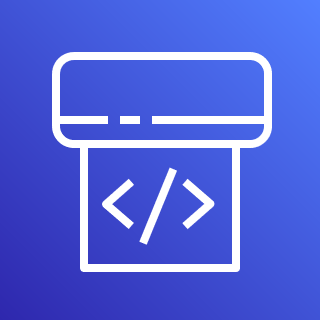 AWS CodePipeline
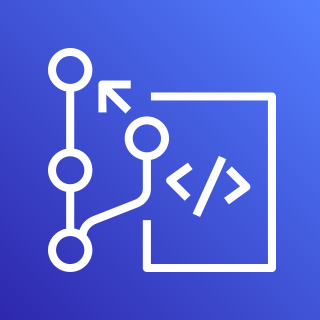 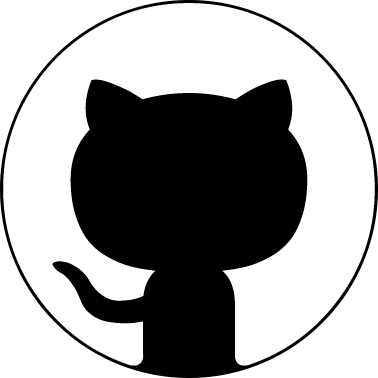 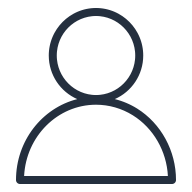 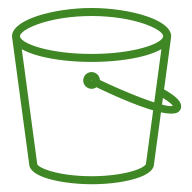 User
GitHub Repository
AWS CodeCommit
Bucket
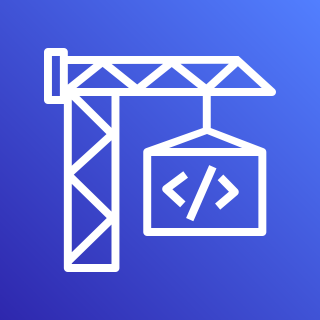 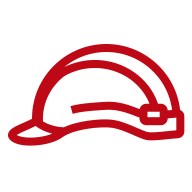 AWS CodeBuild
Role
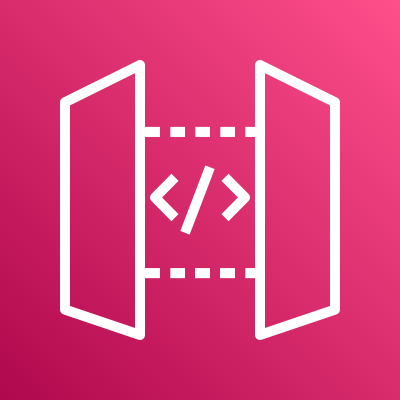 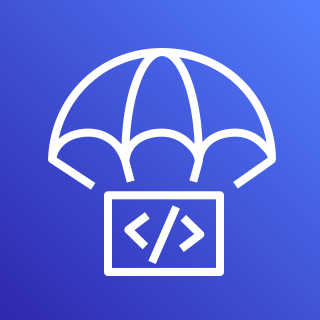 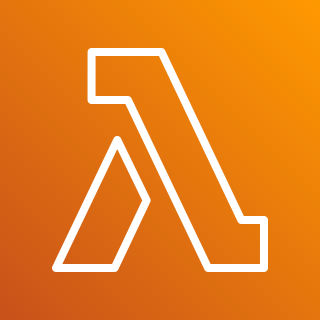 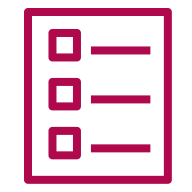 Amazon API Gateway
AWS CodeDeploy
Template
AWS Lambda
AWS Cloud
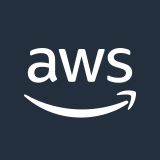 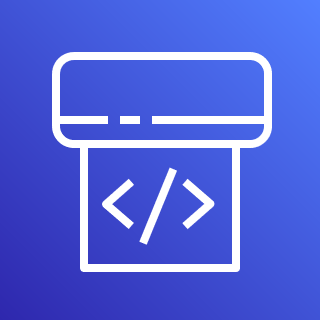 AWS CodePipeline
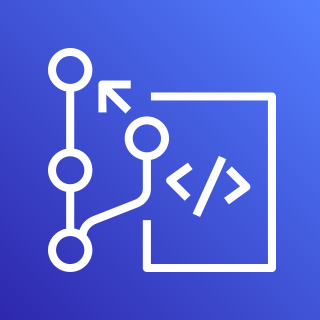 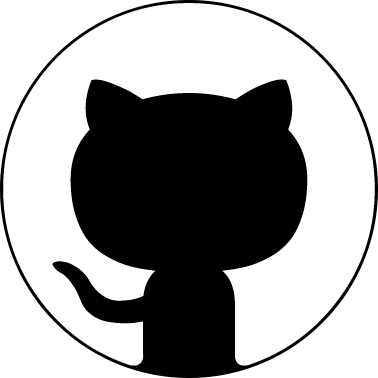 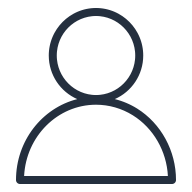 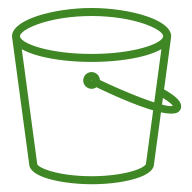 Developer
GitHub Repository
AWS CodeCommit
Bucket
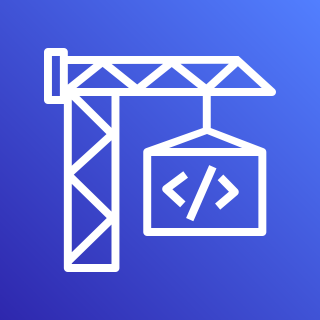 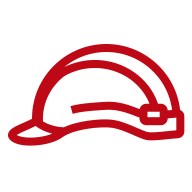 AWS CodeBuild
Role
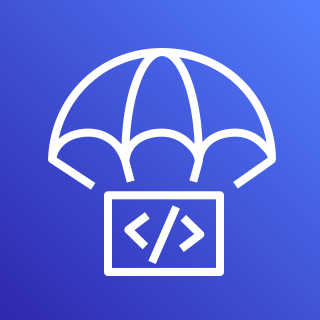 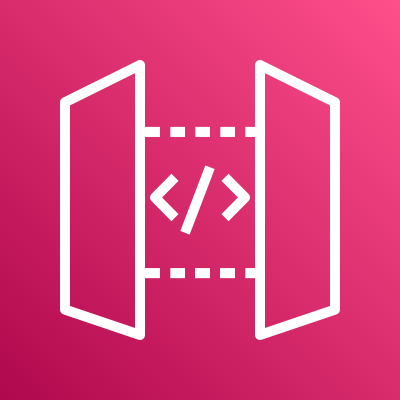 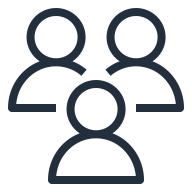 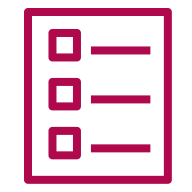 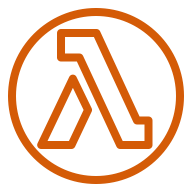 Clients
AWS CodeDeploy
Template
Lambda function
Amazon API Gateway
AWS Cloud
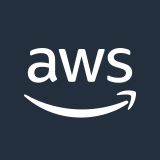 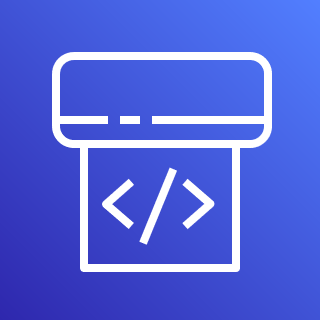 AWS CodePipeline
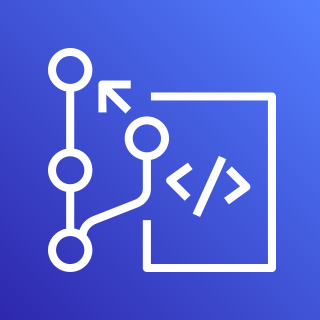 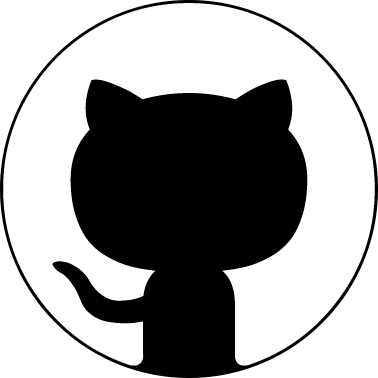 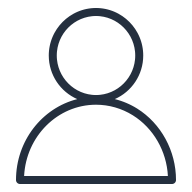 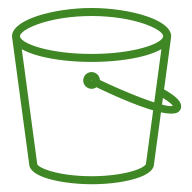 Developer
GitHub Repository
AWS CodeCommit
S3 bucket
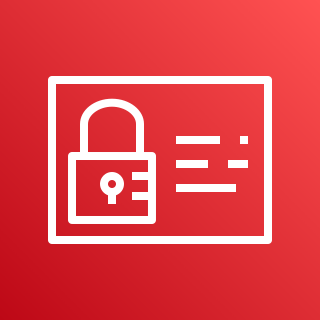 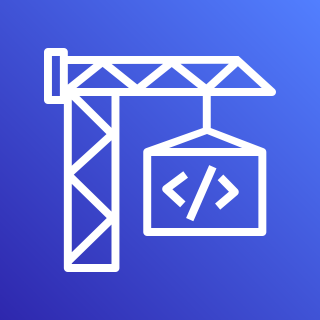 AWS CodeBuild
AWS Identity and Access Management (IAM)
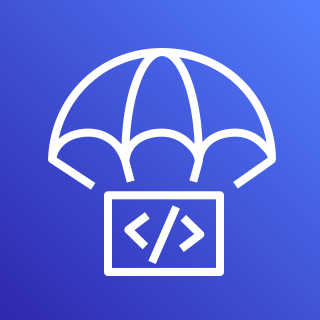 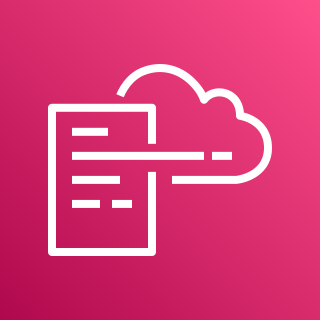 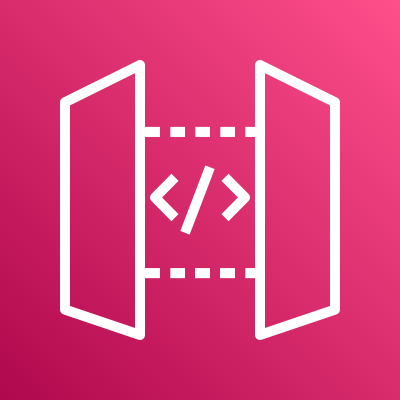 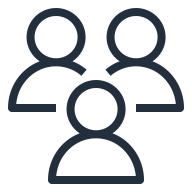 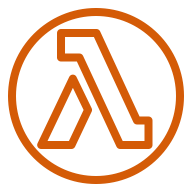 AWS CodeDeploy
AWS CloudFormation
Lambda function
Amazon API Gateway
Clients
AWS Cloud
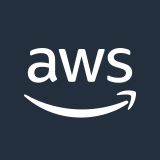 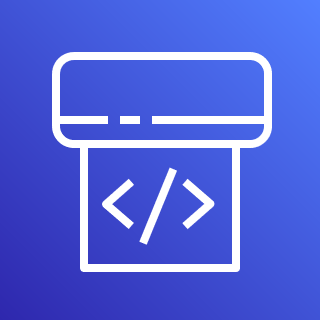 AWS CodePipeline
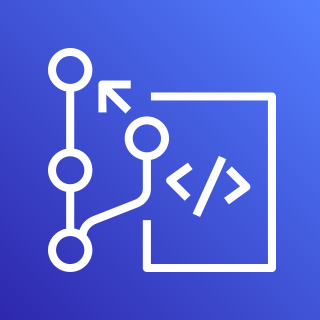 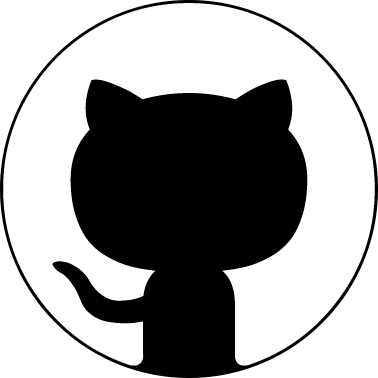 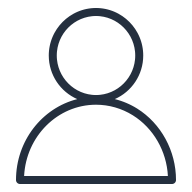 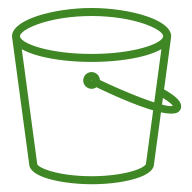 User
GitHub Repository
AWS CodeCommit
Bucket
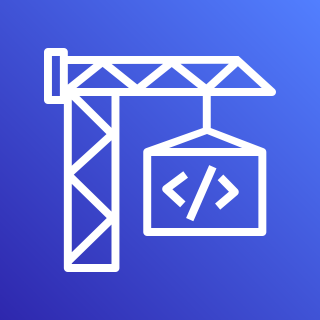 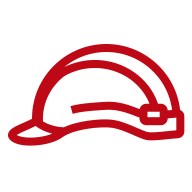 AWS CodeBuild
Role
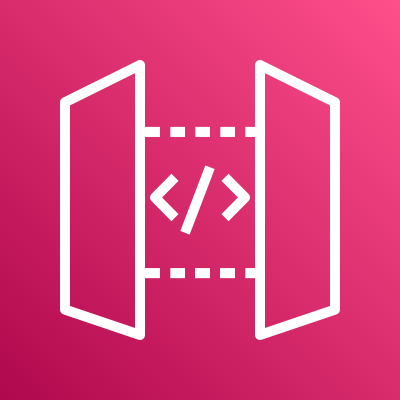 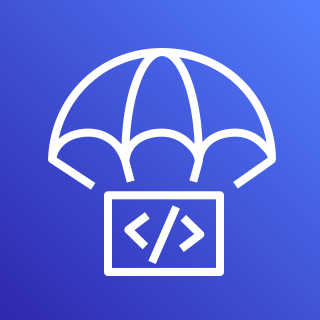 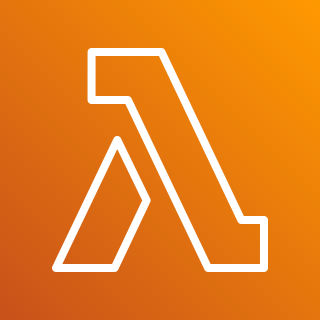 Amazon API Gateway
AWS CodeDeploy
AWS Lambda